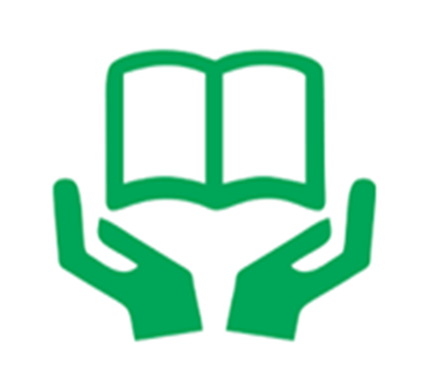 ONA TILI
8-sinf
MAVZU: RAVISHNING MA’NO TURLARI


 
O‘qituvchi: Saidova Sumbuloy Otaboyevna
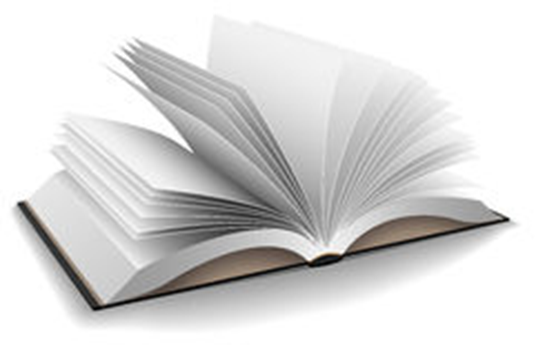 Berilgan ravishlarni ma’no guruhlariga ajrating.
dastlab
doimo
olg‘a
bafurja
ancha
piyoda
ichkarida
kam
tashqarida
xiyol
atayin
jo‘rttaga
miqdor-daraja
maqsad-sabab
holat
o‘rin
payt
Holat ravishlari
qanday?
jim, yayov, chindan, qo‘qqisdan,   to‘satdan, piyoda, tasodifan, astoydil, eskicha, qatorasiga
qay holda?
qay tarzda?
Payt ravishi
endi
hozircha
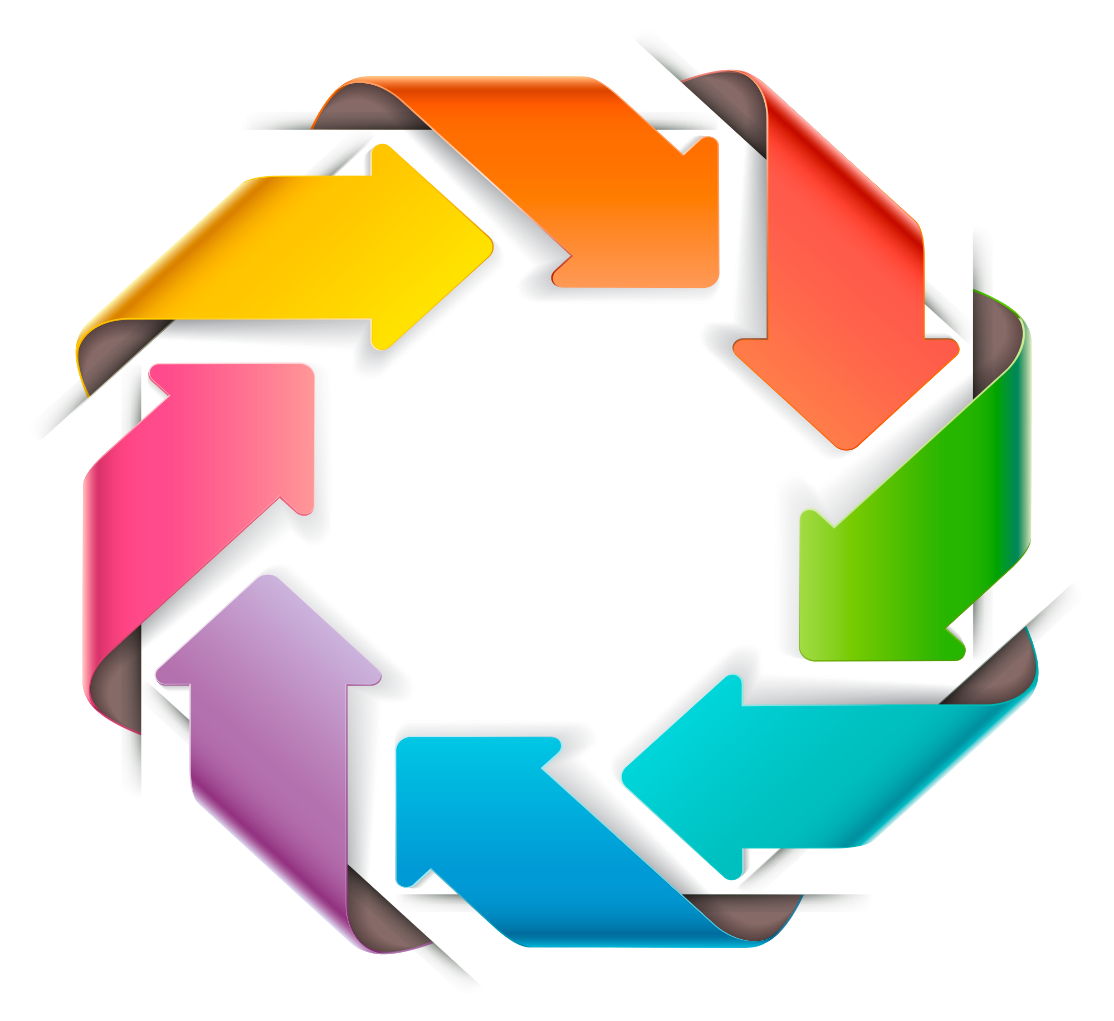 so‘ngra
dastlab
doimo
Qachon?
erta-indin
hamisha
qishin-yozin
hanuz
kecha-kunduz
Daraja-miqdor ravishi
qancha?
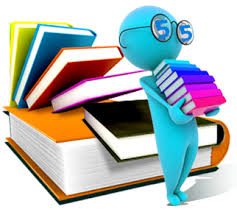 sal, picha, oz, ko‘p, ancha, kam
O‘rin ravishi
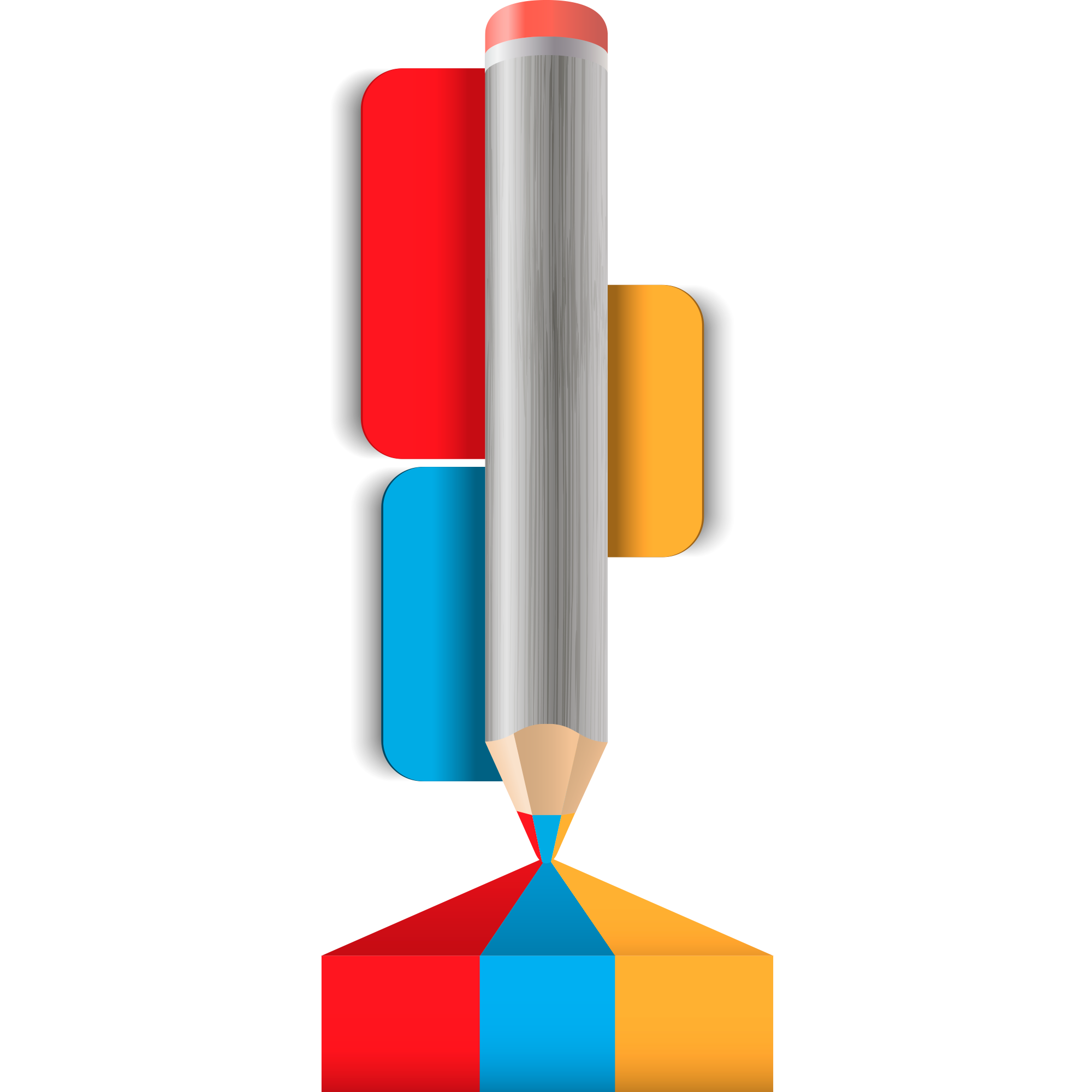 Oldinda harbiylar mardona yurib   borar edilar.
Ko‘p o‘tmay hamma ichkariga taklif qilindi.
Е
Uzoqdan g‘ira-shira sharpa ko‘rindi.
pastda
olg‘a
keyin
oldin
quyiga
ichkarida
uzoqdan
yuqorida
tashqariga
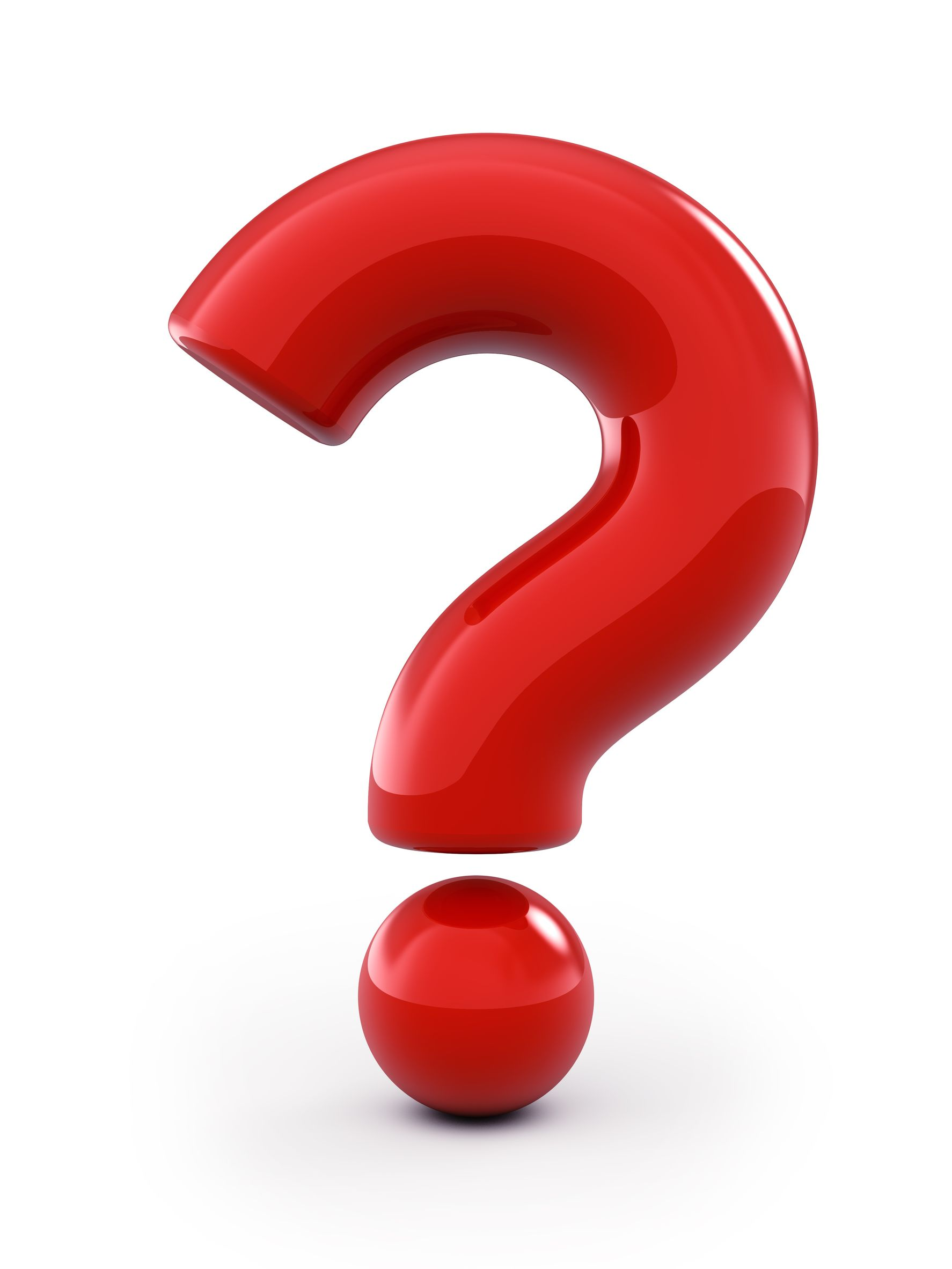 qayerga?
qayerda?
Maqsad-sabab ravishlarini toping.
jo‘rttaga
atay
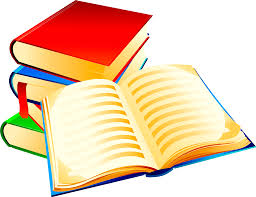 atayin
ataylab
Esda saqlang!
Anvar ko‘p vaqtini kutubxonada o‘tkazadi.
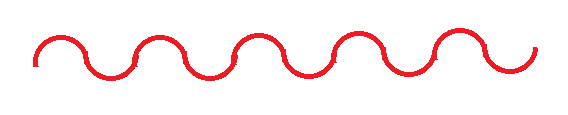 ot
ravish
Anvar o‘qigan kitobi haqida ko‘p gapirdi.
fe’l
ravish
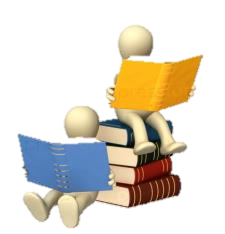 Solishtiring!
U aravani Nuriddin minganini ko‘rib xiyla yengil tortdi.
qancha?
ravish
xiyla
ot
nima?
hiyla
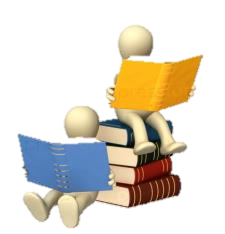 Kim topqir!
Ko‘p o‘tmay hamma ichkariga taklif qilindi.
daraja-miqdor
qancha?
ko‘p
o‘rin ravishi
ichkariga
qayerga?
Payt ravishi va o‘rin ravishi
Ilgari bu joylar chakalakzor bo‘lgan.
Payt ravishi
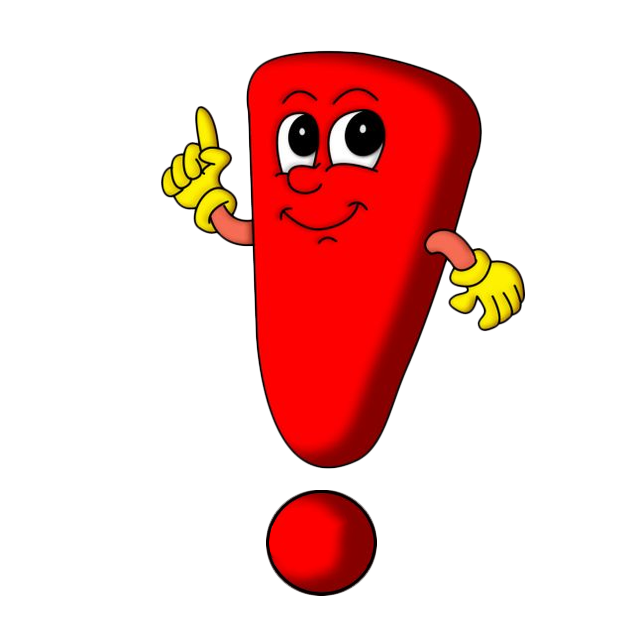 Qo‘shin ilgari yurdi.
O‘rin ravishi
Esda saqlang!
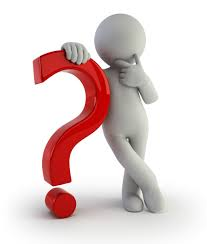 Keyin seni kutib turaman.
1.
ravish
Darsdan keyin seni kutib turaman.
2
ko‘makchi
Mustaqil bajarish uchun topshiriq:
“San’at muzeyida” mavzusida matn tuzing. Miqdor-daraja ravishlarini topib tagiga chizing.
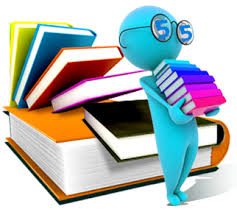